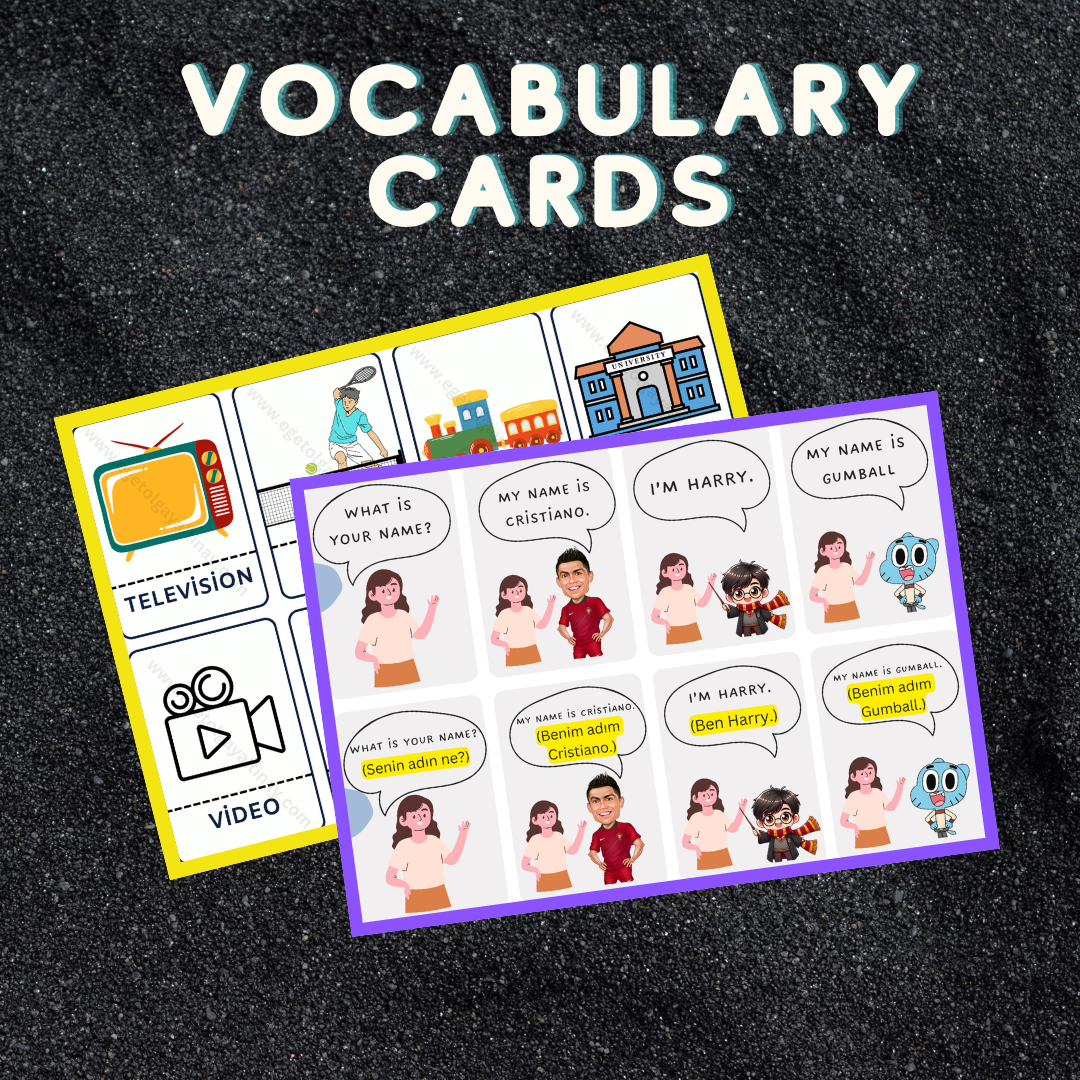 Ünite kelime kartlarına aşağıdaki bağlantıdan ulaşabilirsiniz:

https://www.egetolgayaltinay.com/lessons/655
Konu ile ilgili şarkıya aşağıdaki bağlantıdan ulaşabilirsiniz:

https://www.egetolgayaltinay.com/lessons/653
Adjectives
(Sıfatlar)
Fast
Slow
Hızlı
Yavaş
Old
Young
Yaşlı
Genç
Sad
Happy
Mutsuz
Mutlu
Heavy
Light
Ağır
Hafif
Konu ile ilgili etkinliğe aşağıdaki bağlantıdan ulaşabilirsiniz:

https://www.egetolgayaltinay.com/lessons/637
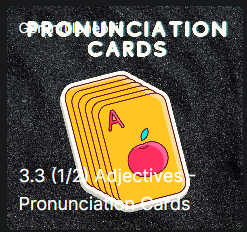 Konu ile ilgili etkinliğe aşağıdaki bağlantıdan ulaşabilirsiniz:

https://www.egetolgayaltinay.com/lessons/638
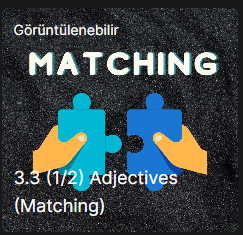 Konu ile ilgili etkinliğe aşağıdaki bağlantıdan ulaşabilirsiniz:

https://www.egetolgayaltinay.com/lessons/639
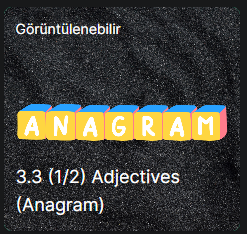 Strong
Weak
Güçlü
Güçsüz
Thin
Fat
Slim
Şişman
Zayıf
Big
Small
Büyük
Küçük
Tall
Short
Uzun
Kısa
Konu ile ilgili etkinliğe aşağıdaki bağlantıdan ulaşabilirsiniz:

https://www.egetolgayaltinay.com/lessons/640
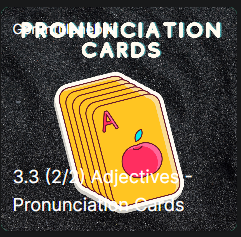 Konu ile ilgili etkinliğe aşağıdaki bağlantıdan ulaşabilirsiniz:

https://www.egetolgayaltinay.com/lessons/641
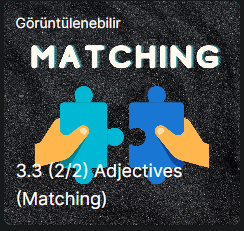 Konu ile ilgili etkinliğe aşağıdaki bağlantıdan ulaşabilirsiniz:

https://www.egetolgayaltinay.com/lessons/642
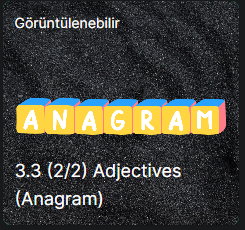 Konu ile ilgili etkinliğe aşağıdaki bağlantıdan ulaşabilirsiniz:

https://www.egetolgayaltinay.com/lessons/643
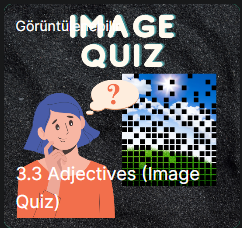 Konu ile ilgili etkinliğe aşağıdaki bağlantıdan ulaşabilirsiniz:

https://www.egetolgayaltinay.com/lessons/644
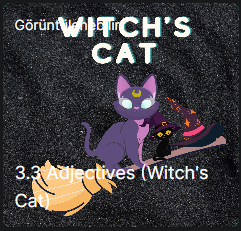 Describing People
(İnsanları tarif etme)
He: O (erkekler için)
She: O (kızlar için)
It: O (Hayvanlar veya cansız varlıklar için)
O (erkek) güçlü.
He is strong.
He: O (erkekler için)
She: O (kızlar için)
It: O (hayvanlar veya cansız varlıklar için)
O (kız) uzun.
She is fast.
He: O (erkekler için)
She: O (kızlar için)
It: O (Hayvanlar veya cansız varlıklar için)
O (hayvan) uzun.
It is tall.
Fill in the blanks according to the pictures given below.
It is ______ .
He is _______ .
She is ______ .
fat
happy
slow
Sen şişman mısın?
Are you fat?
Hayır, öyle değilim.
No, I am not.
Evet, öyleyim.
Yes, I am.
O (erkek) güçlü mü?
Is he strong?
Evet, öyle.
Yes, he is.
He: O (erkekler için)
She: O (kızlar için)
It: O (Hayvanlar veya cansızlar için)
O (kız) yaşlı mı?
Is she old?
Hayır, öyle değil.
No, she isn’t.
He: O (erkekler için)
She: O (kızlar için)
It: O (Hayvanlar veya cansızlar için)
O (hayvan) yavaş mı?
Is it slow?
Hayır, öyle değil.
No, it isn’t.
He: O (erkekler için)
She: O (kızlar için)
It: O (Hayvanlar veya cansızlar için)
Is it small?
Is he sad?
Is she tall?
No, it isn’t
Yes, he is.
Yes, she is.
Konu ile ilgili etkinliğe aşağıdaki bağlantıdan ulaşabilirsiniz:

https://www.egetolgayaltinay.com/lessons/649
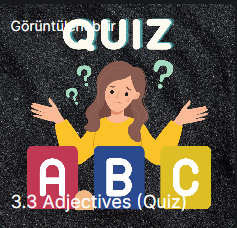 Actions
(Eylemler)
Fly
Ride a bike
Uçmak
Bisiklet sürmek
Swim
Run fast
Yüzmek
Hızlı koşmak
Jump rope
Climb a tree
İp atlamak
Ağaca tırmanmak
Sing
Play football
Şarkı söylemek
Futbol oynamak
Play tennis
Draw
Tenis oynamak
Çizmek
Konu ile ilgili etkinliğe aşağıdaki bağlantıdan ulaşabilirsiniz:

https://www.egetolgayaltinay.com/lessons/645
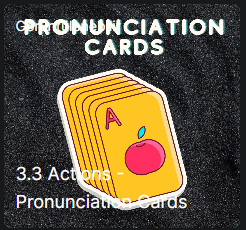 Konu ile ilgili etkinliğe aşağıdaki bağlantıdan ulaşabilirsiniz:

https://www.egetolgayaltinay.com/lessons/646
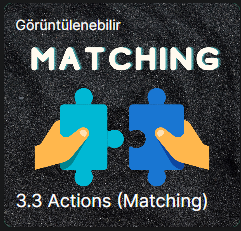 Konu ile ilgili etkinliğe aşağıdaki bağlantıdan ulaşabilirsiniz:

https://www.egetolgayaltinay.com/lessons/647
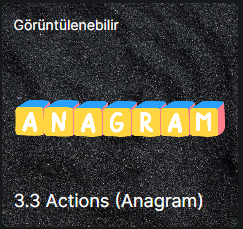 Konu ile ilgili etkinliğe aşağıdaki bağlantıdan ulaşabilirsiniz:

https://www.egetolgayaltinay.com/lessons/648
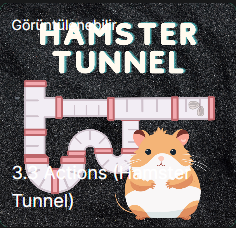 Can / Can’t
(Yapabilmek / Yapamamak)
Konu ile ilgili şarkıya aşağıdaki bağlantıdan ulaşabilirsiniz:

https://www.egetolgayaltinay.com/lessons/653
Bir şeyi yapabildiğimizi söylemek için
«I can …» yapısı kullanılır.
Türkçe karşılığı: «Ben … yapabilirim» dir.
Bir şeyi yapamadığımızı söylemek için
«I can’t …» yapısı kullanılır.
Türkçe karşılığı: «Ben … yapamam» dır.
Ben futbol oynayabilirim.
Ben futbol oynayamam.
I can play football.
I can’t play football.
Birinin bir şey yapıp yapamadığını söylerken
He/She/It zamirleri ile kullanılır.
She can run fast.
He can’t run fast.
It can run fast.
O hızlı koşabilir.
O hızlı koşamaz.
O hızlı koşabilir.
Sorulan şeyi yapabiliyorsak
«Yes I can.» yapısı kullanılır.
Türkçe karşılığı: «Evet, yapabilirim.» dir.
Birinin bir şey yapıp yapamadığını sormak için
«Can you …?» yapısı kullanılır.
Türkçe karşılığı: «Sen … yapabilir misin?» dir.
Tenis oynayabilir misin?
Can you play tennis?
Evet, yapabilirim.
Yes, I can.
Sorulan şeyi yapamıyorsak
«No, I can’t.» yapısı kullanılır.
Türkçe karşılığı: «Hayır, yapamam.» dır.
Ağaca tırmanabilir misin?
Can you climb a tree?
Hayır, yapamam.
No, I can’t.
Konu ile ilgili etkinliğe aşağıdaki bağlantıdan ulaşabilirsiniz:

https://www.egetolgayaltinay.com/lessons/651
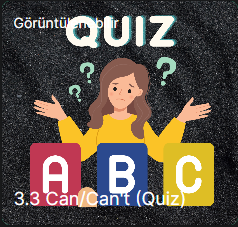 Konu ile ilgili etkinliğe aşağıdaki bağlantıdan ulaşabilirsiniz:

https://www.egetolgayaltinay.com/lessons/650
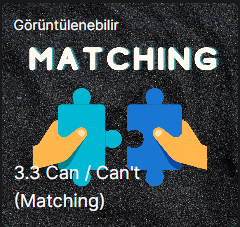 Konu ile ilgili etkinliğe aşağıdaki bağlantıdan ulaşabilirsiniz:

https://www.egetolgayaltinay.com/lessons/652
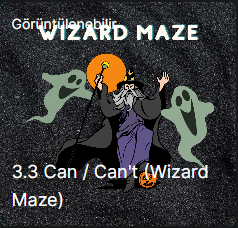 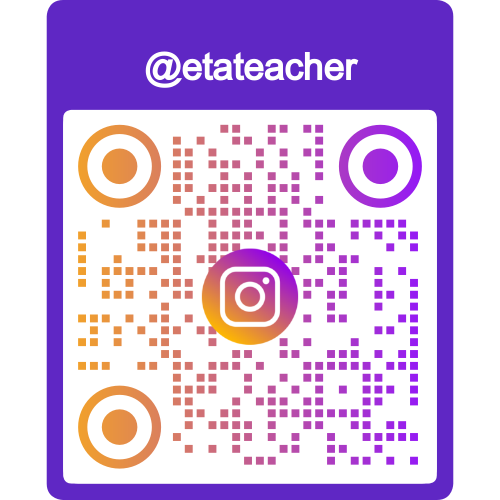 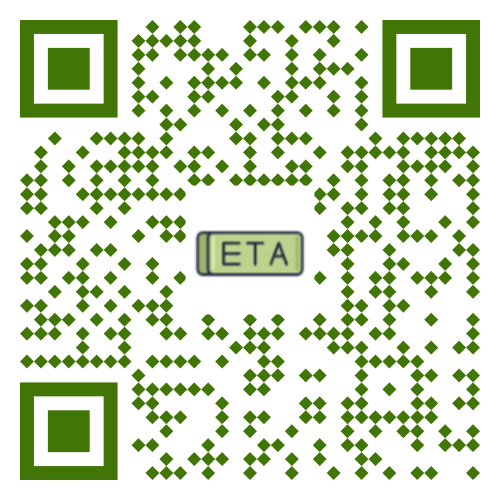 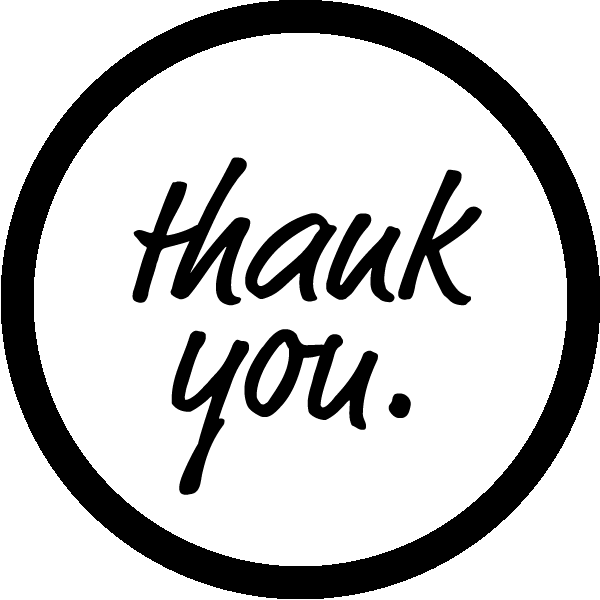 Ege Tolgay Altınay
Akköprü Ortaokulu  Tuşba/VAN
Bu, ve benzeri içerikler için:www.egetolgayaltinay.com adresini ziyaret edebilirsiniz.